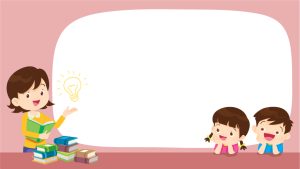 UBND QUẬN LONG BIÊN
TRƯỜNG MẦM NON BẮC BIÊN
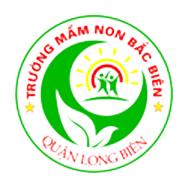 PHÁT TRIỂN NGÔN NGỮ
ĐỀ TÀI: THƠ “CÔ VÀ MẸ”
Lứa tuổi: Nhà trẻ
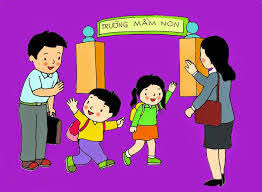 Ổn định tổ chức:
Cô và trẻ cùng hát bài  
“Lời chào buổi sáng”
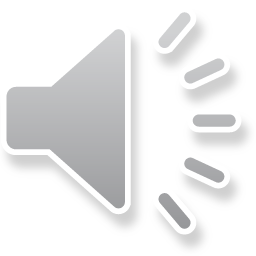 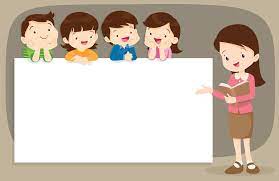 CÔ VÀ MẸ
Buổi sáng con chào mẹ
Chạy đến ôm cổ cô
Buổi chiều con chào cô
Rồi sà vào lòng mẹ
Mặt trời mọc rồi lặn
Trên đôi chân lon ton
Hai chân trời của con
Là mẹ và cô giáo
Cô đọc lần 1:
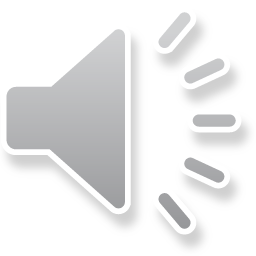 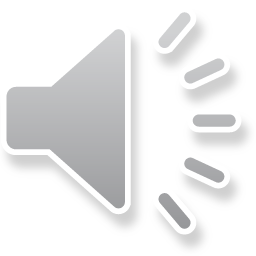 Cô đọc thơ lần 2:
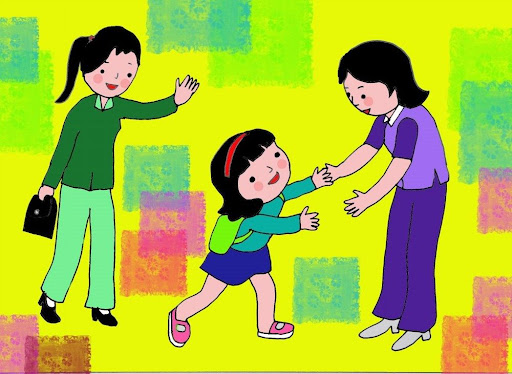 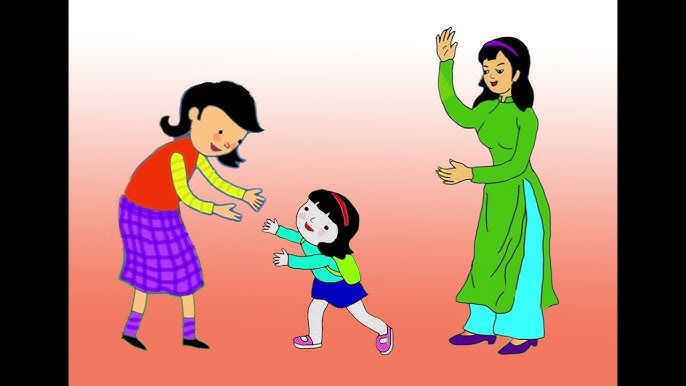 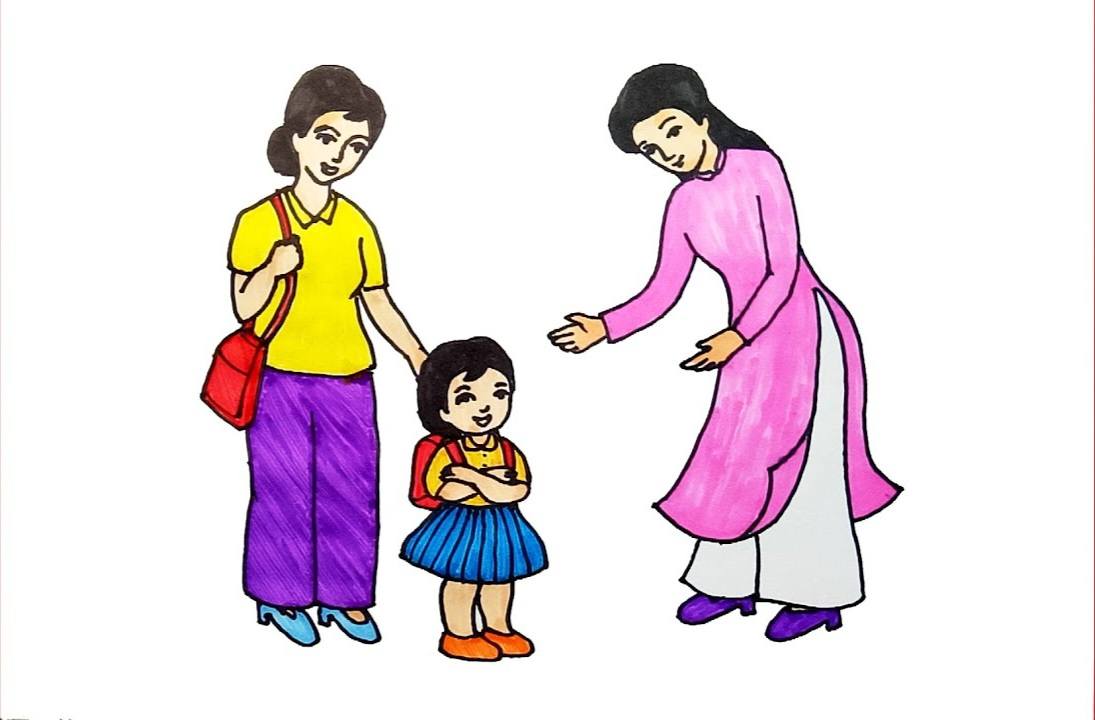 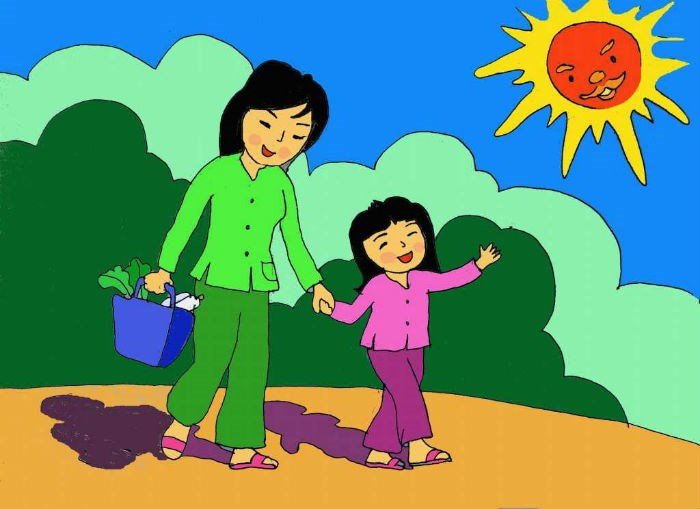 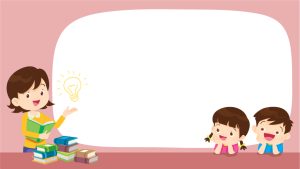 Đàm thoại:
- Cô vừa đọc bài thơ có tên là gì?- Buổi sáng trước khi đi học bé chào mẹ để đến với ai?(Cô giáo)              “Buổi sáng bé chào mẹ                  Chạy tới ôm cổ cô”- Buổi chiều khi học xong bé lại chào cô để về với ai?(Mẹ ạ)               “Buổi chiều bé chào cô                  Rồi sà vào lòng mẹ”- Buổi sáng mặt trời ntn?(Mặt trời mọc)- Buổi chiều mặt trời ntn?(Mặt trời lặn)                 “Mặt trời mọc rồi lặn                  Trên đôi chân lon ton”-  Ở trường con được ai chăm sóc dạy dỗ?(Cô giáo ạ)-  Ở nhà con được ai chăm sóc dạy dỗ? (Mẹ ạ)                  “Hai chân trời của con                    Là mẹ và cô giáo”-  Giáo dục: Các con phải chăm ngoan, đi học đều và phải biết vâng lời bố mẹ và cô giáo để luôn là bé ngoan
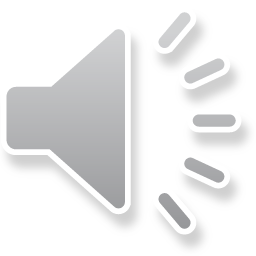 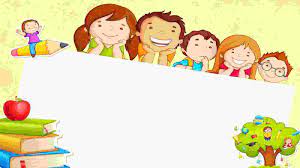 =>Giáo dục: Các con phải chăm ngoan, đi học đều và phải biết vâng lời bố mẹ và cô giáo để luôn là bé ngoan
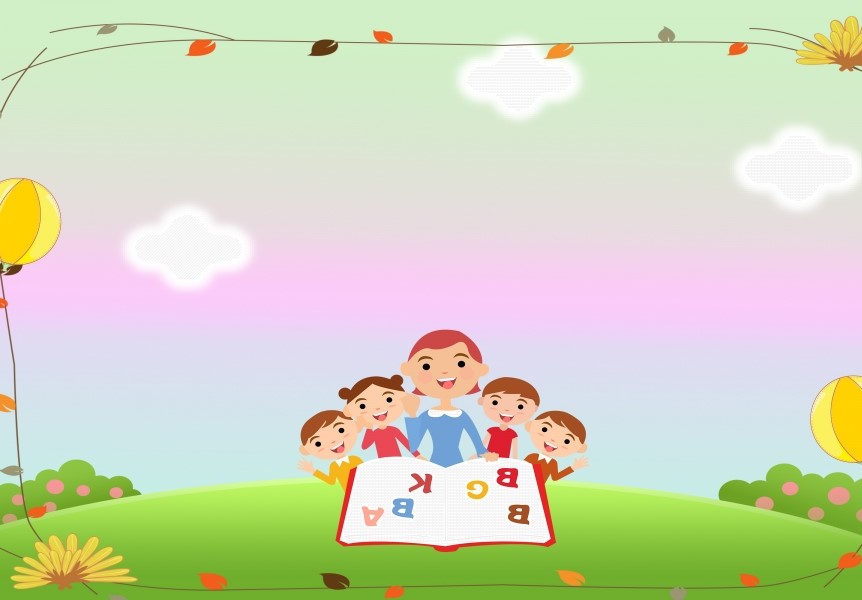 Cô cho trẻ đọc bài thơ “ Bạn mới”
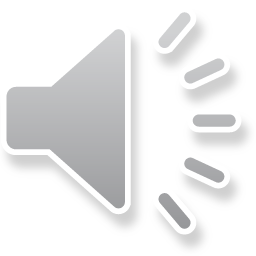 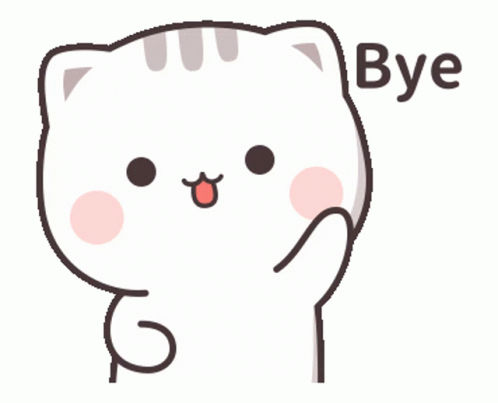